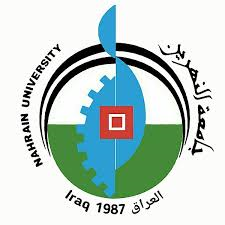 University of Nahrain
Faculty of Law
Administrative Law in English
By Asst. Prof. Dr. Ayat Mohammed Saud
2024-2025
Lecture 3: Judicial Review and Administrative Courts
Definition: The process by which courts examine the legality of administrative actions and decisions.
Purpose: To ensure that public authorities act within their legal powers and respect individual rights.
Grounds for Judicial Review:
Illegality ( (عدم الشرعية 
The decision violates the law.
Irrationality (عدم المعقولية   )
The decision is so unreasonable that no reasonable authority would make it.
Procedural Impropriety (الإخلال بالإجراءات)
Failure to follow proper procedures.
Administrative Courts (المحاكم الإدارية )
Definition: Specialized courts that handle disputes involving public authorities and administrative law.
Functions:
Review the legality of administrative decisions.
Resolve disputes between citizens and public authorities.
Ensure the protection of individual rights against administrative abuses.
Examples:
France: Conseil d'État (Council of State).
Egypt: State Council (مجلس الدولة )
Structure of Administrative Courts
Composition:
President: A senior judge with extensive experience in administrative law.
Members: Judges specializing in administrative matters.
Jurisdiction:
Original Jurisdiction: Hearing cases for the first time.
Appellate Jurisdiction: Reviewing decisions of lower courts.
Limitations:
Cannot review Acts of State (e.g., treaties, declarations of war).
Cannot interfere with policy decisions unless they violate the law.
Administrative Liability (المسؤولية الإدارية)
Remedies in Administrative Law الجزاءات في القانون الإداري) )
Types of Remedies:
Annulment (الإلغاء  )
The court cancels an unlawful administrative decision.
Compensation (التعويض  )
The court orders the administration to pay damages for harm caused.
Injunction (الأمر القضائي)
The court orders the administration to act or refrain from acting.
Examples:
Annulling an unlawfully issued license.
Compensating a citizen for damages caused by administrative negligence.
Summary of Lecture 3:
Judicial Review ensures that administrative actions are legal, reasonable, and procedurally fair.
Administrative Courts are specialized courts that handle disputes involving public authorities.
Structure of Administrative Courts includes a president and members with expertise in administrative law.
Remedies in administrative law include annulment, compensation, and injunctions to protect individual rights.
Glossary of Key Terms (مصطلحات أساسية)
Judicial Review (المراجعة القضائية  (Examination of the legality of administrative actions.
Illegality (عدم الشرعية  (Violation of the law by an administrative decision.
Irrationality (  عدم المعقولية  (A decision so unreasonable that no reasonable authority would make it.
Procedural Impropriety ( (الإخلال بالإجراءات Failure to follow proper procedures.
Administrative Courts (المحاكم الإدارية  )Courts specializing in administrative law disputes.
Original Jurisdiction (الاختصاص الابتدائي  )Authority to hear cases for the first time.
Appellate Jurisdiction (الاختصاص الاستئنافي  )Authority to review decisions of lower courts.
Acts of State (أعمال السيادة  )Decisions related to sovereignty, such as treaties or war declarations.
Annulment (الإلغاء )Cancellation of an unlawful administrative decision.
Compensation (التعويض ) Payment for damages caused by administrative actions.
Injunction (الأمر القضائي  )Court order to act or refrain from acting.
Conseil d'État (مجلس الدولة )The French Council of State, a model for administrative courts.
State Council (مجلس الدولة )The Egyptian administrative court system.
The End